PENGAMBILAN KEPUTUSAN
Deddy S Bratakusumah, PhD
2017
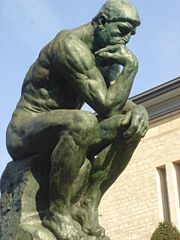 The Thinking Man sculpture at Musée Rodin in Paris.
PENGAMBILAN KEPUTUSAN OLEH INDIVIDU
HAKEKAT PENGAMBILAN KEPUTUSAN
1.	PEMECAHAN MASALAH
MEMILIH DAN MEMILAH ISYU YANG MEMERLUKAN PERHATIAN
MENENTUKAN TUJUAN, 
MENENTUKAN TINDAKAN YANG TEPAT
	2.MEMBUAT KEPUTUSAN 
MENGEVALUASI
MEMILIH SALAH SATU DARI BERBAGAI ALTERNATIF
(SIMON 1986)
PENGAMBILAN KEPUTUSAN
DAPAT DIARTIKAN SEBAGAI HASIL ATAU OUTCOME DARI SUATU PROSES BERPIKIR (MENTAL PROCESSES ATAU COGNITIVE PROCESS), UNTUK MENDAPATKAN PILIHAN TINDAKAN DARI BEBERAPA ALTERNATIF YANG ADA
	SETIAP PROSES PENGAMBILAN KEPUTUSAN MENGHASILKAN PILIHAN PASTI
	OUTPUTNYA BISA BERUPA TINDAKAN ATAU PENDAPAT
							                                                             ( Reason,1990)
PENGAMBILAN KEPUTUSAN DARI PERSPEKTIF PSIKOLOGI
KEPUTUSAN YANG DIAMBIL OLEH SESEORANG AKAN SENANTIASA MENYANGKUT, KEBUTUHAN-KEBUTUHAN, SELERA ATAU PREFERENSI YANG IA MILIKI DAN NILAI-NILAI (VALUES) YANG IA CARI

					                                                                                      ( Kahneman and Tversky 2000)
PENGAMBILAN KEPUTUSAN DARI PERSPEKTIF KOGNITIF
PENGAMBILAN KEPUTUSAN DAPAT DIARTIKAN SEBAGAI SUATU PROSES BERKELANJUTAN YANG BERINTERAKSI ATAU DIPENGARUHI OLEH LINGKUNGAN SEKELILINGNYA

					                                                                ( Kahneman and Tversky 2000)
PENGAMBILAN KEPUTUSAN DARI PERSPEKTIF NORMATIF
ANALISA TERHADAP KEPUTUSAN SESEORANG TERKAIT DENGAN LOGIKA YANG DIPAKAI DALAM MEMBUAT KEPUTUSAN DAN KETERBATASAN PILIHAN YANG TERSEDIA

					                                       ( Kahneman and Tversky 2000)
ARTI LAIN PENGAMBILAN KEPUTUSAN
DAPAT DIARTIKAN PULA SEBAGAI TINDAKAN UNTUK MEMECAHKAN MASALAH, YANG SUDAH BARANG TENTU AKAN BERAKHIR MANAKALA JALAN KELUAR PEMECAHAN YANG BAIK ATAU YANG DIINGINKAN TELAH DICAPAI ATAU DITEMUKAN

	DENGAN DEMIKIAN PENGAMBILAN KEPUTUSAN MERUPAKAN PROSES MELAKUKAN PERTIMBANGAN ATAU PROSES YANG MENYANGKUT “RASA”, YANG RASIONAL ATAU IRASIONAL, BISA DIDASARKAN PADA ASUMSI YANG NYATA ATAU ASUMSI PRADUGA
FAKTOR YANG MEMPENGARUHI PENGAMBILAN KEPUTUSAN
PENGAMBILAN KEPUTUSAN YANG DILAKUKAN OLEH SESEORANG SANGAT DIPENGARUHI OLEH GAYA KOGNITIF YANG BERSANGKUTAN 

	DIMENSI-DIMENSI NYA MENURUT MYERS-BRIGGS (MBIT – MYERS-BRIGGS TYPE INDICATOR) TERDIRI DARI EMPAT PASANG, YAKNI:

THINKING           – FEELING
EXTROVERSION – INTROVERSION
JUDGEMENT       - PERCEPTION
SENSING             – INTUITION
						                                                   (Myers and Briggs,1962)
FAKTOR YANG MEMPENGARUHI PENGAMBILAN KEPUTUSAN
CONTOHNYA, GAYA PENGAMBILAN KEPUTUSAN YANG DILAKUKAN OLEH SESEORANG YANG NILAI THINKING, EXTROVERSION, SENSING, DAN JUDGEMENT LEBIH TINGGI, AKAN CENDERUNG MEMILIKI GAYA PENGAMBILAN KEPUTUSAN YANG LOGICAL, ANALYTICAL, OBJECTIVE, CRITICAL DAN EMPIRICAL

							                                                     (Myers and Briggs,1962)
FAKTOR YANG MEMPENGARUHI PENGAMBILAN KEPUTUSAN
FAKTOR LAINNYA YANG MEMPENGARUHI PENGAMBILAN KEPUTUSAN YANG DILAKUKAN OLEH SESEORANG ADALAH BANGSA (NATION) ATAU RAS (RACE) DAN BUDAYA (CULTURE)

	KEPUTUSAN YANG DIAMBIL OLEH PEBISNIS DARI CHINA, AMERIKA SERIKAT DAN JEPANG, MENURUT KAJIAN EMPIRIS MEMILIKI GAYA YANG SANGAT BERBEDA
							                                                                  (Martinsons,2001)
TERIMA KASIH